2017-18 RID2660 地区財団セミナー　　Sep.2, 2017
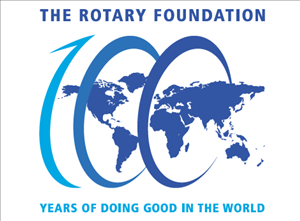 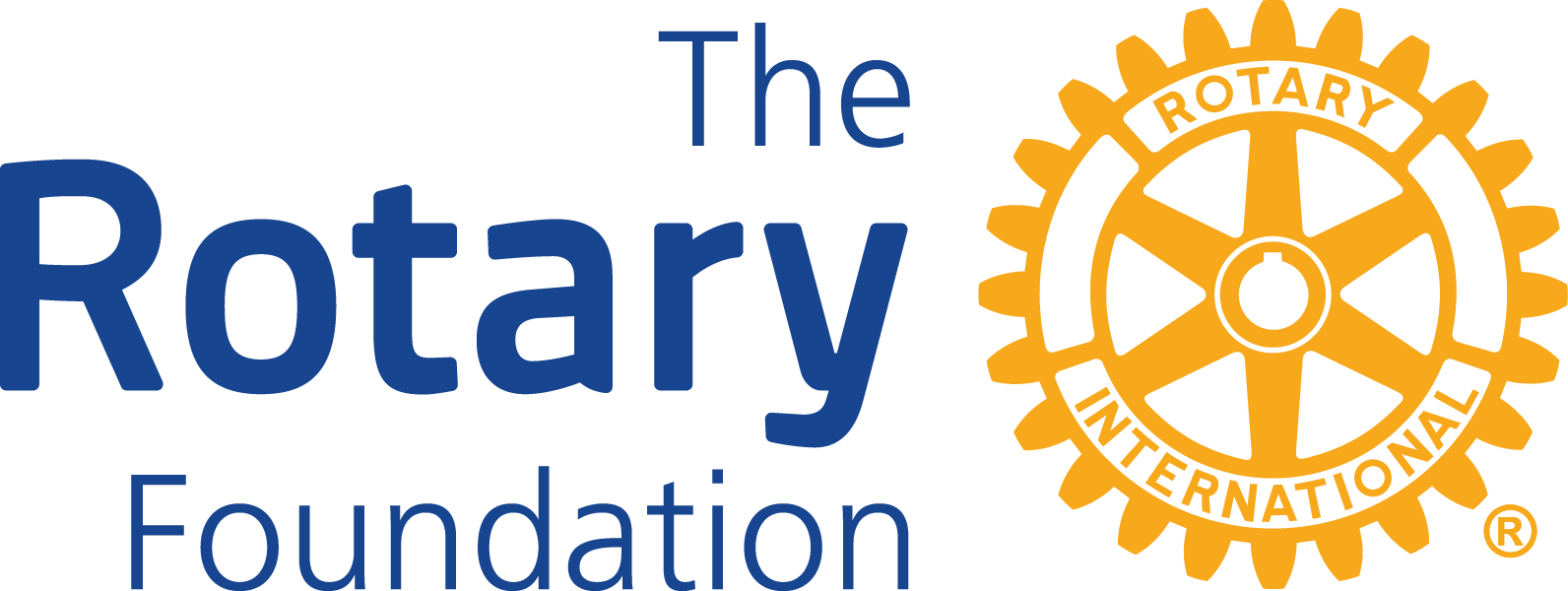 地区財団委員会　宮里 唯子/茨木西RC
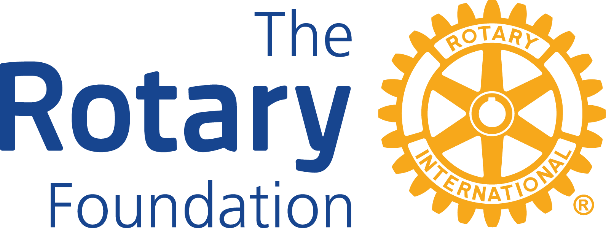 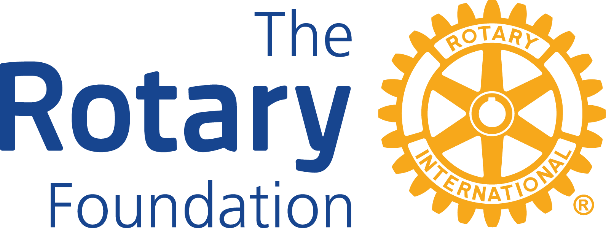 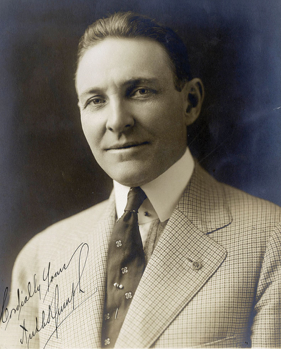 1945年 国際連合設立のためのサンフランシスコ会議
1963年 カール・ミラーRI会長「組み合わせ地区」
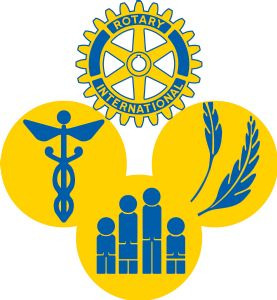 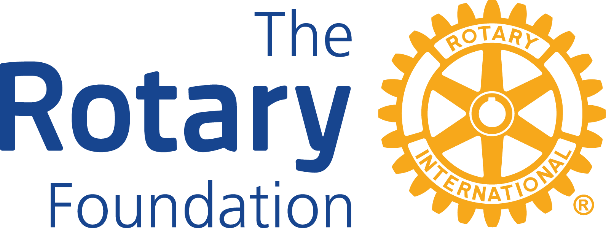 第1号 ポリオワクチン接種＠フィリピン
ポリオ・プラス
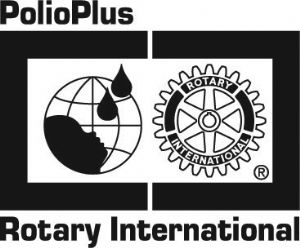 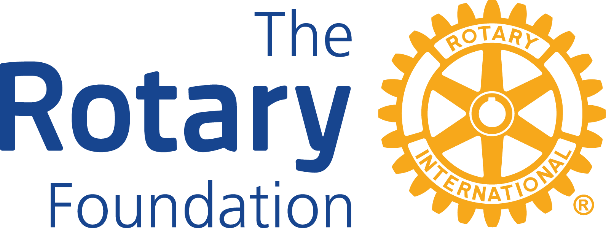 ① ポリオ･プラス


② ロータリー平和センター（平和フェロー）

③ 補助金プログラム
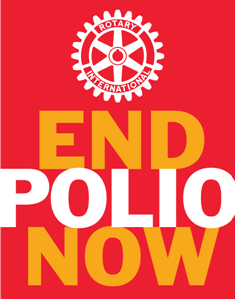 …1979　3H補助金第1号
…1985　特別プログラム
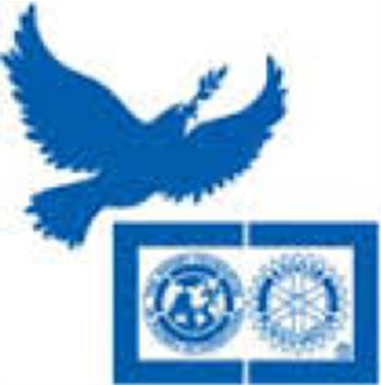 …2002　開始　（17-19 :16期生）
…2013　新補助金プログラム開始
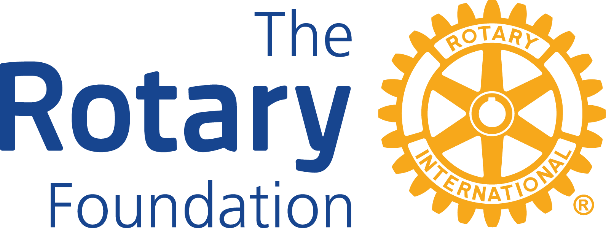 3年前の年次基金+恒久基金収益
運営費
5%
50%
50%
地区 財団活動資金
国際 財団活動資金
DDF
WF
ポリオプラス
平和センター
グローバル補助金
地区補助金
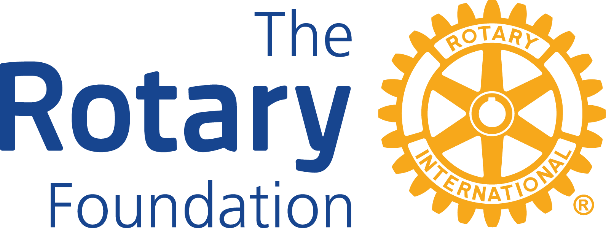 クラブの奉仕活動を支援します
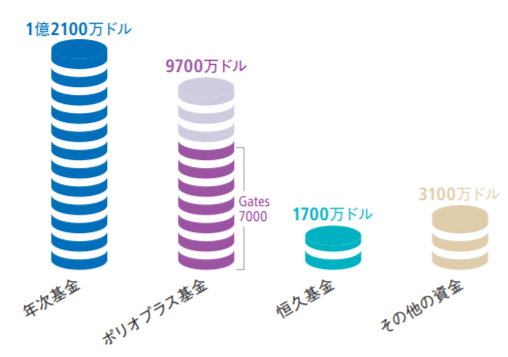 ポリオ撲滅のための資金です
ロータリーを支えます
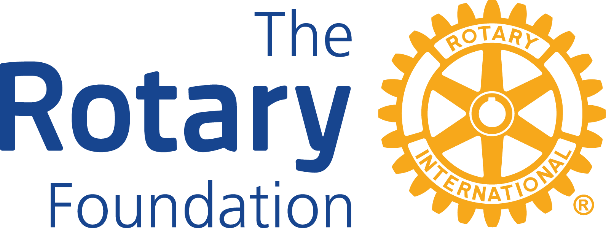 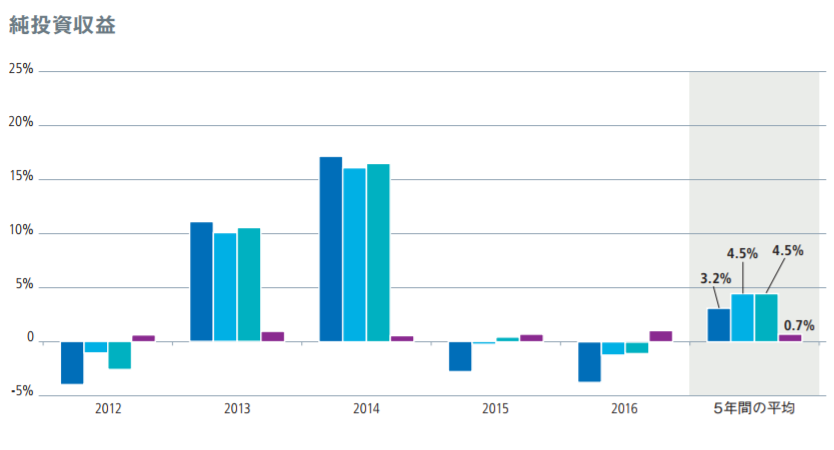 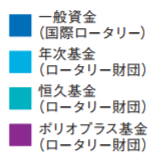 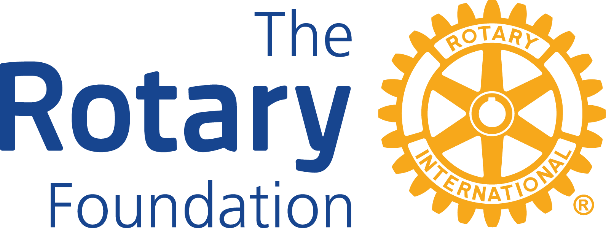 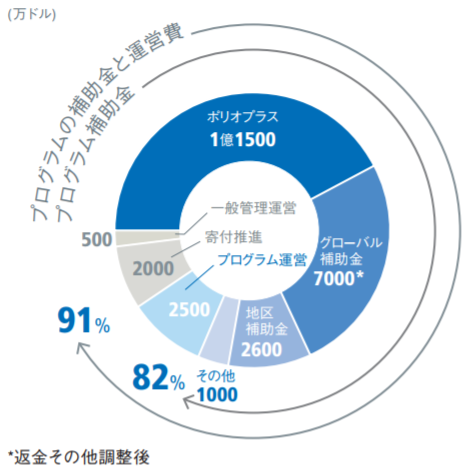 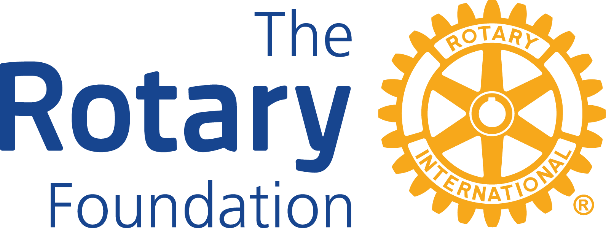 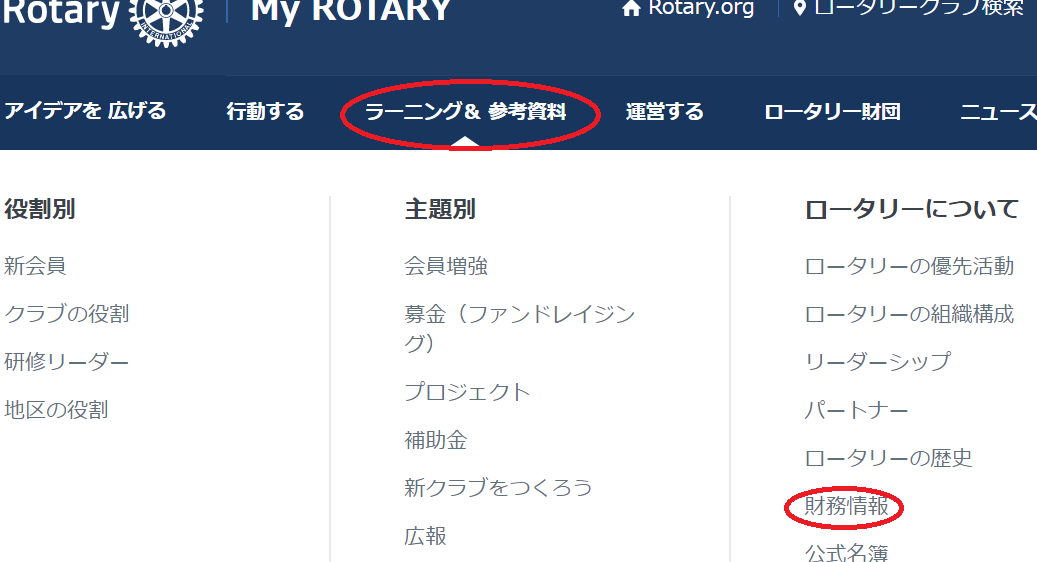 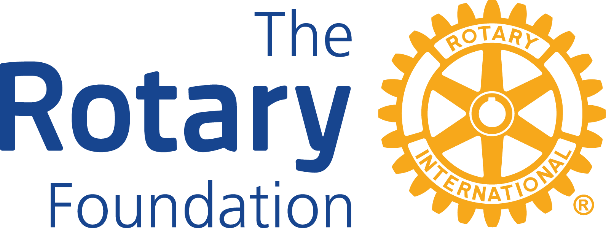 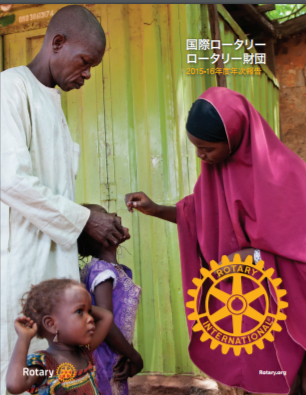 監査済財務諸表
確定申告
投資情報
これまでの投資収益
投資理念に関するステートメント
管理委員の経費
ロータリー財団の予算
ロータリー財団の財務報告（過去5年間）
その他の財務資料
財団年次報告書
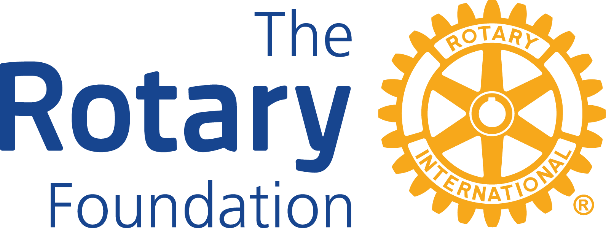 チャリティー・ナビゲーター
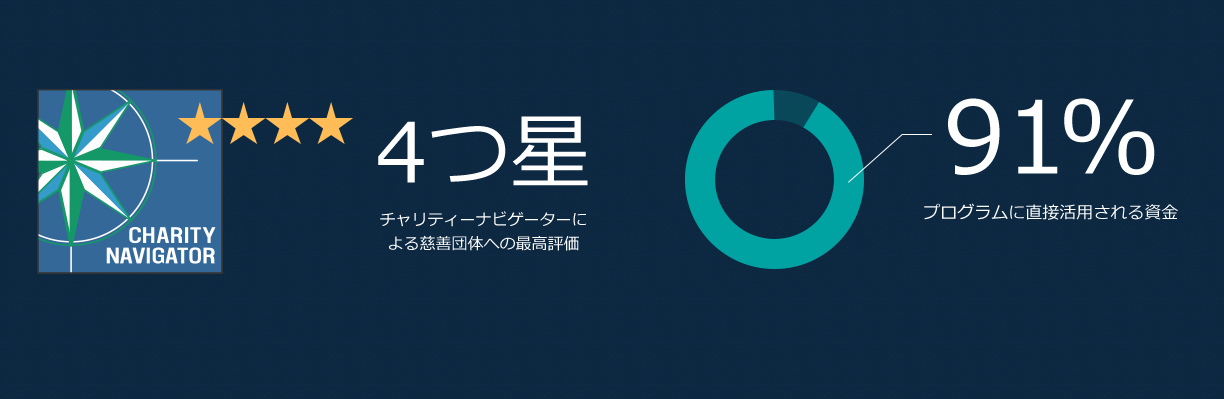 財政面の健全性・説明責任と透明性・結果報告
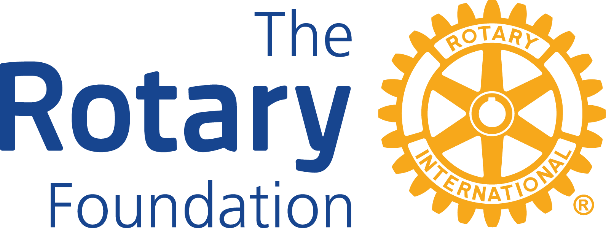 東京
神奈川
愛知
埼玉南東
第4期生
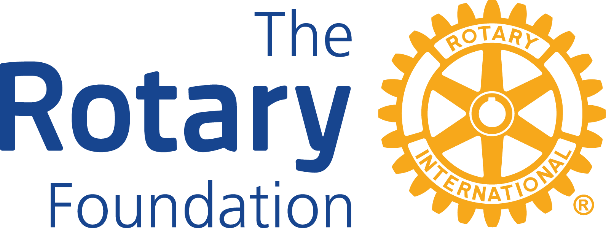 東京
茨城
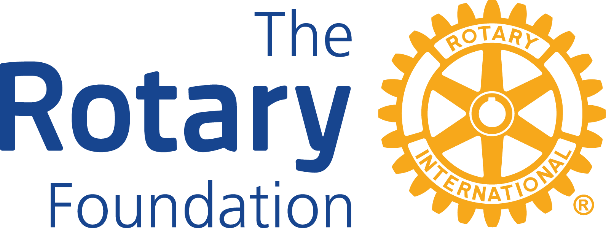 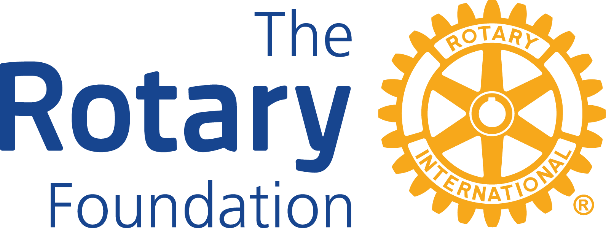 寄付の種類と目的
Ⅰ.　財団寄付目標を達成する
Ⅱ.　財団についてクラブ会員の理解を推進する
Ⅲ.　クラブの奉仕活動のために財団補助金の活用を奨励する
Ⅳ.　奨学生を探し、推薦する
Ⅴ.   補助金管理について奉仕委員会に助言する
プログラムの数と種類
年次基金：$150  ポリオ：$50  恒久基金：ベネファクター1名
補助金の種類
奨学金の種類と目的
申請時期と要件
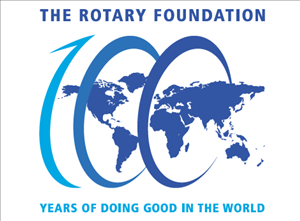 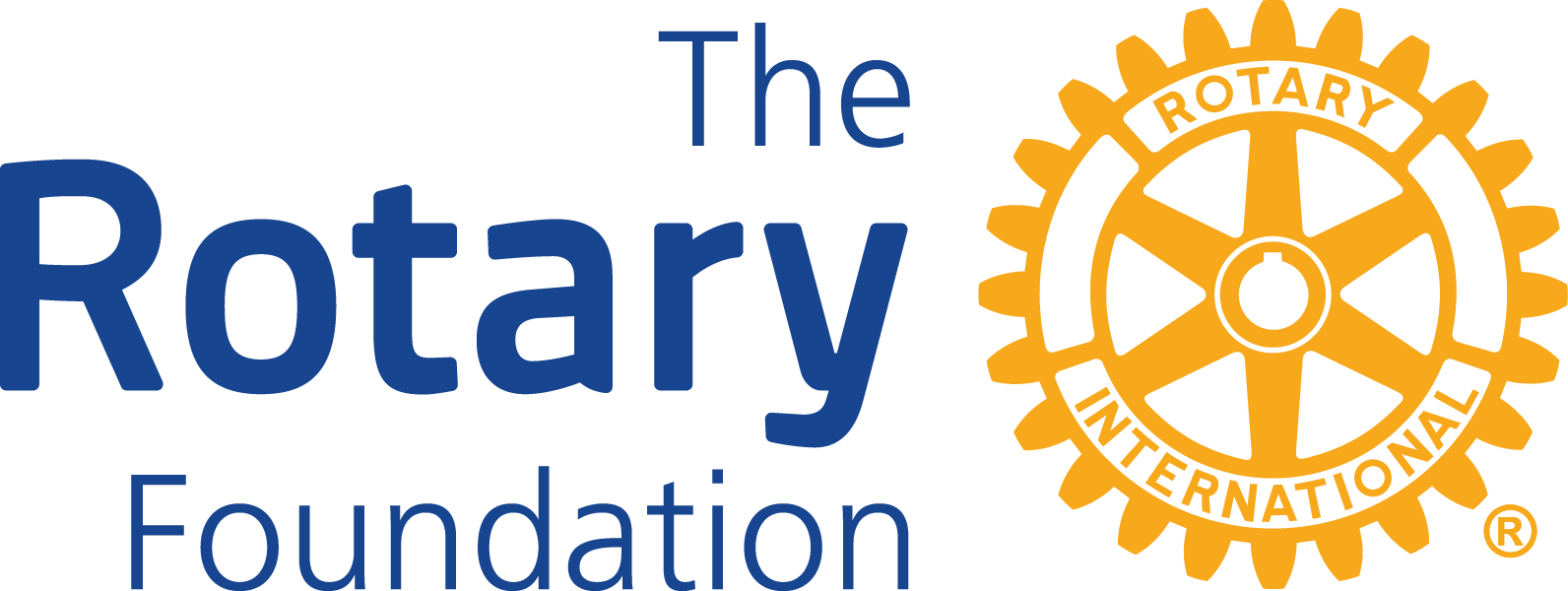